2019 Academic staff/Faculty survey on working conditions
United faculty and academic staff of UWEC
AFT 6481
Methodology
Email survey to all faculty and academic staff, n = 848 (from employee list Feb. 15, 2019)
Survey dates: February 22-March 1
Completed responses (n = 290); response rate = 34%
Partial responses (n = 11)
Analysis: Focus on employee classification; inequalities in race, ethnicity, gender, sexual orientation better documented elsewhere
Outline
Demographics
Satisfaction
Experiences, Emotions, and Concerns
Discrimination
Changes and Improvements
Conclusion
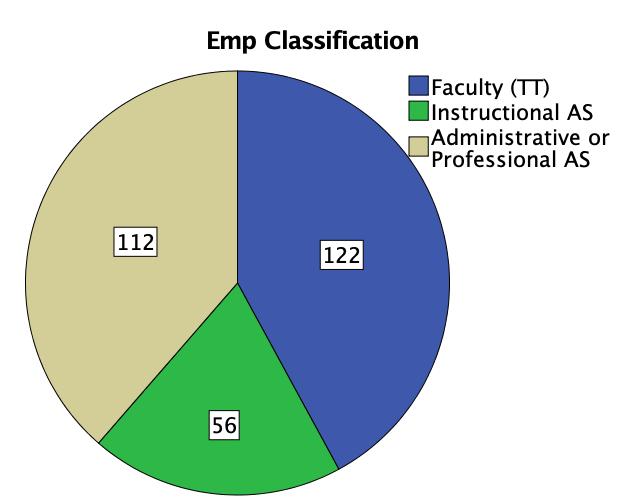 Who took the survey?
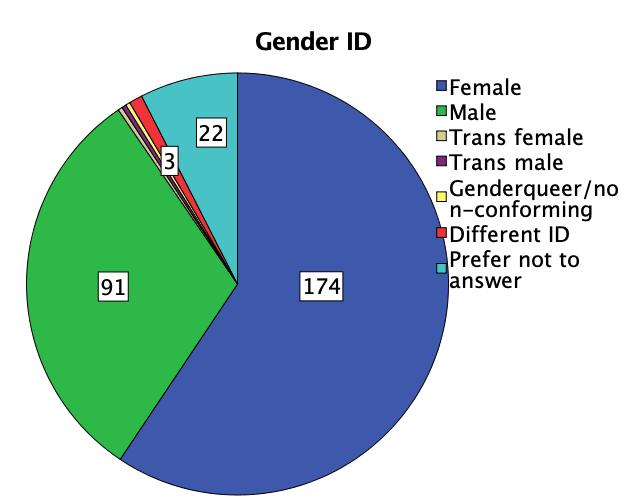 33.0% of Faculty
33.6% of AS
Excludes “Limited” & “University Staff”
Who took the survey?
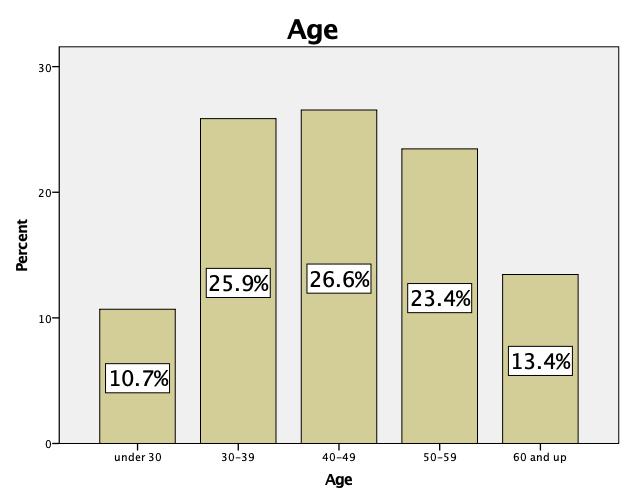 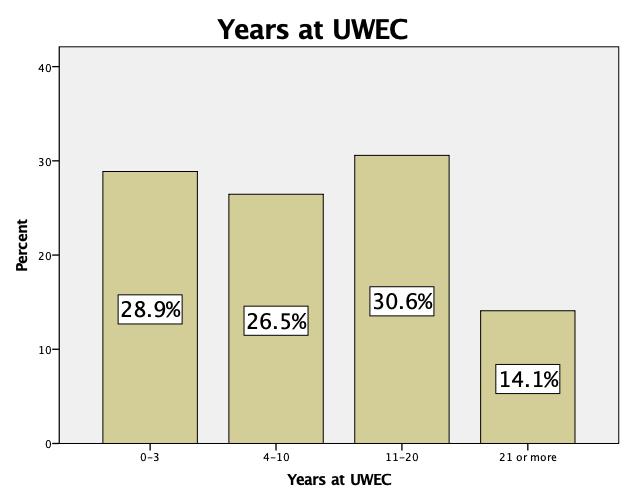 Who took the survey?
(Dis)satisfaction
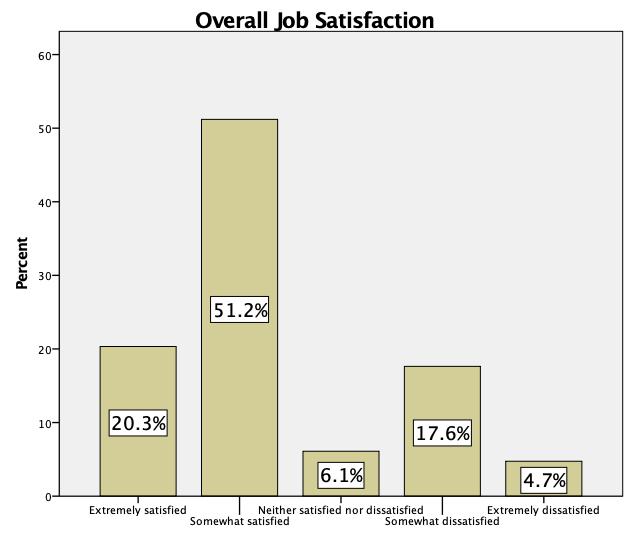 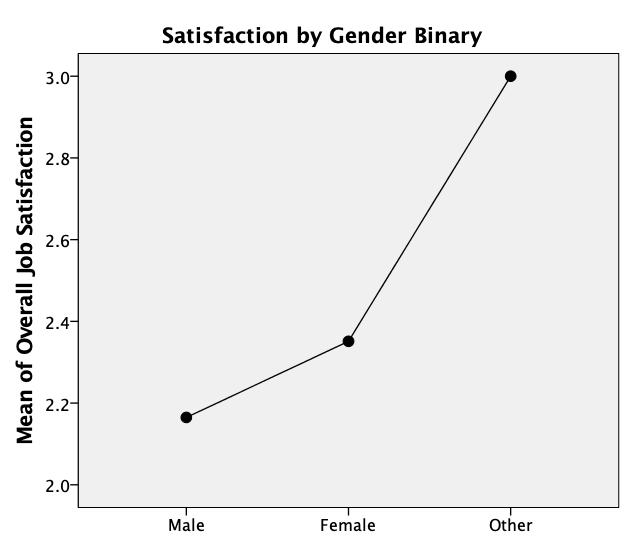 5 = Extremely dissatisfied
No statistical difference by employee category, race
(Dis)satisfaction by issue by employee Category
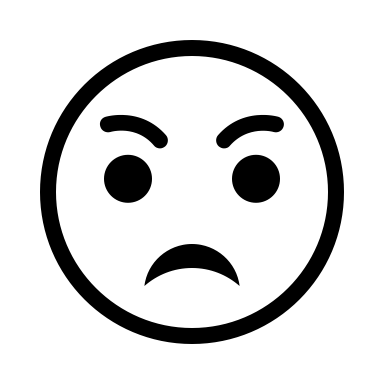 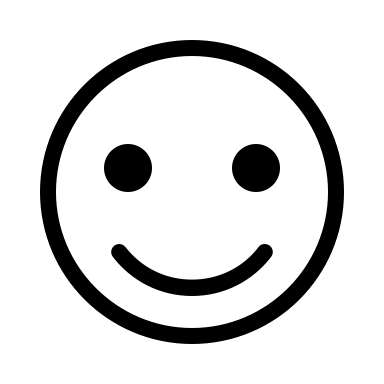 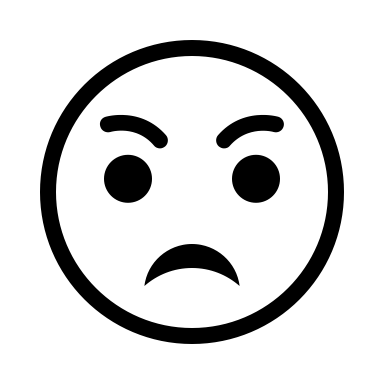 5 = Extremely dissatisfied
**One-way ANOVA F-Test, Group differences statistically significant at p<.05
***One-way ANOVA F-Test, Group differences statistically significant at p<.01
(Dis)satisfaction by issue by employee Category
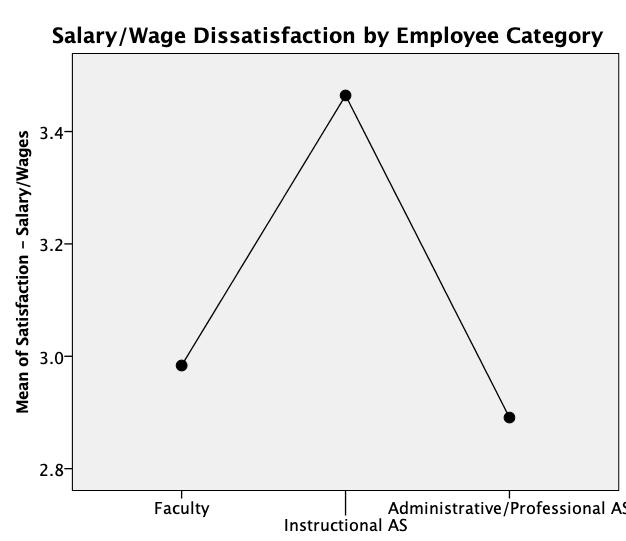 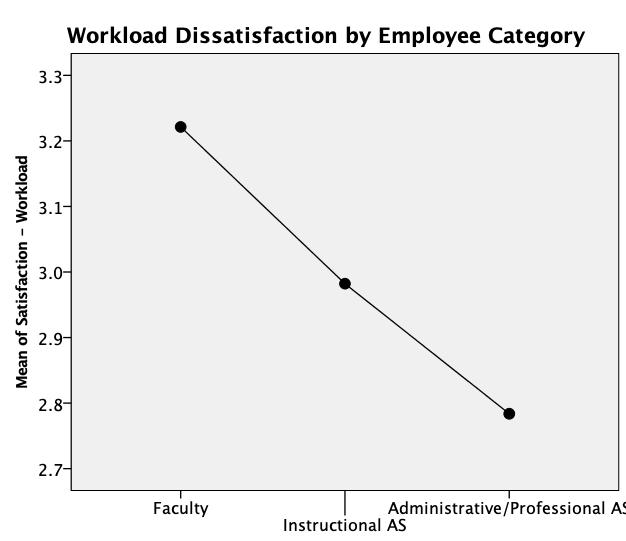 Experiences
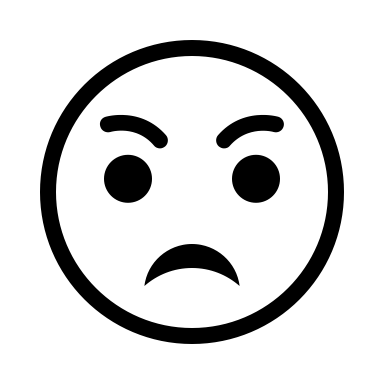 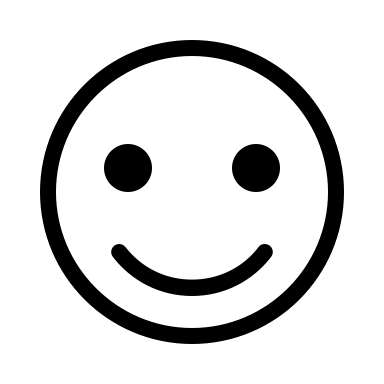 1= Never; 5 = Always
**One-way ANOVA F-Test, Group differences statistically significant at p<.05
***One-way ANOVA F-Test, Group differences statistically significant at p<.01
emotions
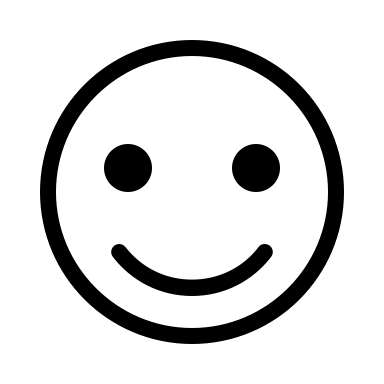 1= Never; 5 = Always
**One-way ANOVA F-Test, Group differences statistically significant at p<.05
***One-way ANOVA F-Test, Group differences statistically significant at p<.01
Concerns
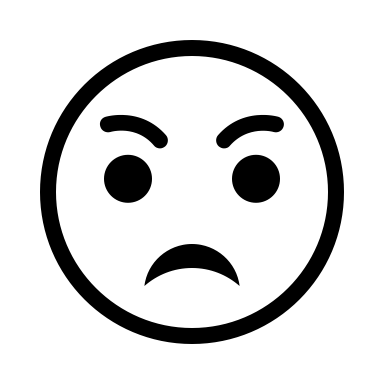 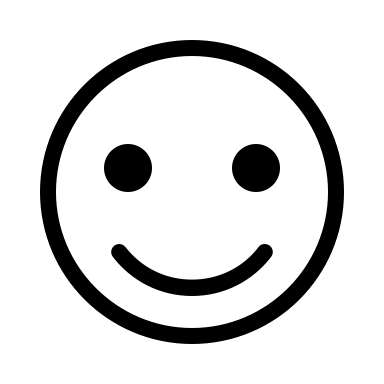 **One-way ANOVA F-Test, Group differences statistically significant at p<.05
***One-way ANOVA F-Test, Group differences statistically significant at p<.01
discrimination
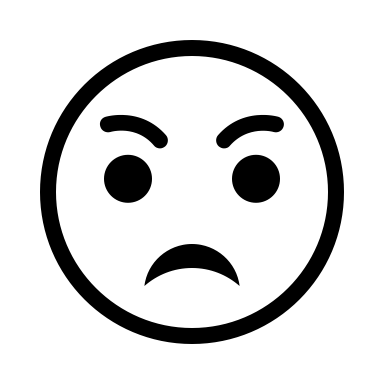 1 = Never, 5 = Almost all the time
**One-way ANOVA F-Test, Group differences statistically significant at p<.05
***One-way ANOVA F-Test, Group differences statistically significant at p<.01
Top 5 Improvements to Morale
Other: “reduce workload;” “better communication and support;”
“less complaining; “better parking options; “supervisor accountability”
Top 5 Policy Changes
Other: “Addressing the still apparent ‘good ole boys club’;” “more manageable workload;” “ability to work from home more often;” “better attention to handicap needs—parking is a travesty;” “actual longterm job for academic staff”
What one change to your job or workplace do you think would make the biggest improvement in your overall job satisfaction?
10 single-spaced pages of text
7 single-spaced pages of “other comments or concerns”
conclusion
Overall satisfaction—things are good here, but not for everyone
Longstanding climate, equity, and discrimination problems on basis of gender, race, and ethnicity
We all desire better pay and a climate of respect, fairness, and transparency